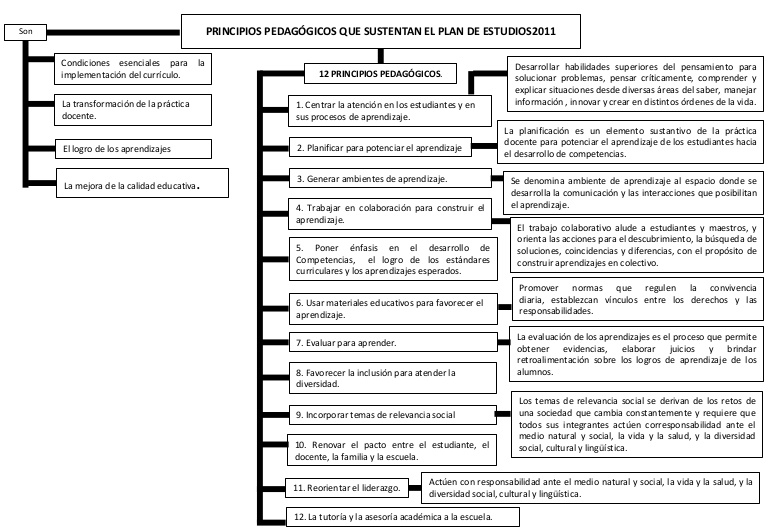 Principios pedagógicos del plan de estudios 2011
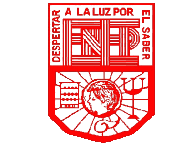 Escuela Normal de Educación Preescolar.

Principios Pedagógicos.

Jessica Estrella Arellano Salazar.

4°-B